Diet and CVD
Fat
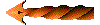 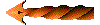 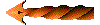 Unsaturated
saturated
Trans fatty acids
Poly un saturated
Mono unsaturated
Fruits and Vegetables
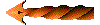 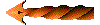 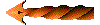 Examples
Fresh
Daily intake
berries, 
green leafy and cruciferous vegetables
 and legumes
Minerals
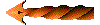 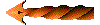 Potassium
Na
Adequate dietary intake of potassium lowers blood pressure and is protective against stroke and cardiac arrhythmias
restricting daily salt (sodium chloride) intake to less than 5 g per day
dietary fiber
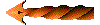 Fibre is protective against coronary heart disease and has also been used in diets to lower blood pressure. Adequate intake may be achieved through fruits, vegetables and wholegrain cereals
Fish
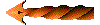 Regular fish consumption (1-2 servings per week) is protective against coronary heart disease and ischaemic stroke and is recommended
Healthy Snacks
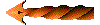 natural yogurt with nuts or cantaloupe halves filled with blueberries, cottage cheese and cinnamon are all heart-healthy treats to try
Cookware
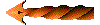 Steaming vegetables preserves nutrients better than boiling them